KARAR VERME BECERİSİ
KARAR VERME BECERİSİ
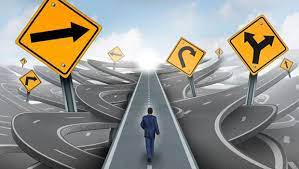 Karar Verme Nedir?

Karar verme, çeşitli amaçlar, bunlara ulaştıracak yollar, araçlar ve imkânlar arasında seçim ve tercih yapmakla ilgili zihinsel, bedensel ve duygusal süreçlerin toplamıdır.
KARAR VERME BECERİSİ
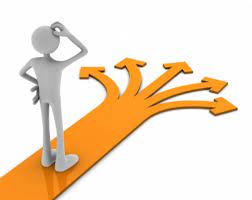 İyi veya kötü, doğru veya yanlış bazı kararlar veririz ve bu kararlar bazen seçim yapma ile eşdeğer görülür.

Yani bazılarımız için karar verememe seçim yapamamayı ifade edebilir.
KARAR VERME BECERİSİ
Yani karar verme bir bireyin birkaç seçenek arasından bir tanesini tercih edeceği bir seçme eylemidir.

Karar verme öğrenilebilen bir beceridir.
KARAR VERME BECERİSİ
Karar vermeyi etkileyen etmenler:

Hata yapma korkusu
Hayır diyememe
Olumsuz sonuçları düşünme
Seçimi karşı tarafın yapmasını bekleme
KARAR VERME BECERİSİ
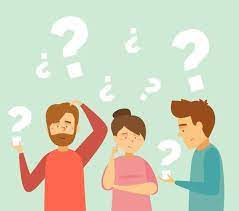 Karar vermeyi etkileyen etmenler:

Seçenekler arasından seçim yapamama
Hata yapma korkusu
Utangaçlık, çekingenlik duygusu
Kararı başkasının vermesini bekleme (Bağımlılık)
KARAR VERME BECERİSİ
Karar verme aşamaları:

Genel bir çerçeve çizin.
Beyin fırtınası yapın. 
Bilgi toplayın ve değerlendirin. 
Bir eylem planı hazırlayın. 
Yedek bir plan belirleyin.
Başlayın.
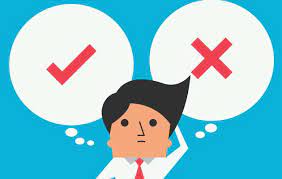 KARAR VERME BECERİSİ
Kararı etkileyen faktörler:

Biyolojik
Psikolojik
Sosyolojik
Çevresel unsurlar
KARAR VERME BECERİSİ
Kararı etkileyen faktörler:

Karar vericilerin algılayış ve yorumlayış biçimi, duyguları, değer yargıları, kişiliği, geçmiş yaşantıları, amaç ve beklentileri de kararları etkiler. 

Bunlar arasında en önemlisi değerlerdir.
KARAR VERME BECERİSİ
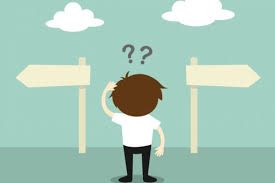 Doğru karar nasıl verilir?

Endişenizi ciddiye alın.
Önceliklerinizi belirleyin.
Zaman anlayışınızı değiştirin.
KARAR VERME BECERİSİ
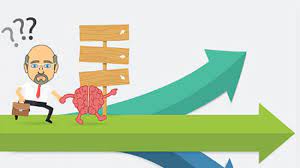 Doğru karar nasıl verilir?

Seçenekler üretin.
Kararınızı verdiğinizi hayal edin.
Mükemmel olamayacağınızı kabullenin.
Hatalarınızdan ders çıkarın.
KARAR VERME BECERİSİ
Karar verme süreçleri:

Sorunun belirlenmesi.
Bu sorunla ilgili bilgi toplanması.
Alternatifler arasından en uygunu seçmek.
Kararı yaşantıya uygulamak.
KARAR VERME BECERİSİ
Kararsızlık yaşadığımızda ne yapmalıyız?

Kararlarınızın iyi yanlarına odaklanın.
Hata yapma ihtimali olduğunu kabul edin.
Beklentilerinizi sıraya koyun.
Kararınızdan pişman olmayın, ilerlemeye devam edin.
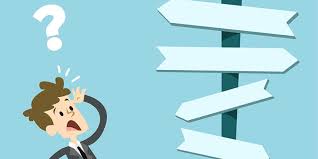 KARAR VERME BECERİSİ
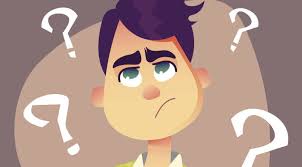 Karar verme yeteneğinizi geliştirmek için:

Karar vermeniz gereken durum hakkında bilgi toplayın.
Duygularınızı yoğun yaşadığınız dönemler karar vermekten kaçının.
Mantıklı karar vermek için zaman tanıyın.
KARAR VERME BECERİSİ
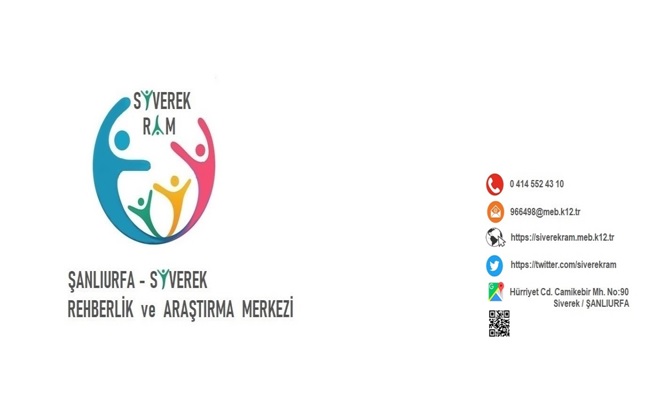